Тема: Одиниці 
вимірювання часу
Цікаві факти
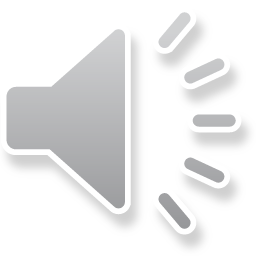 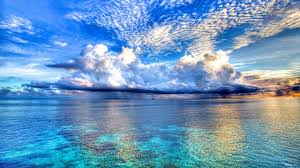 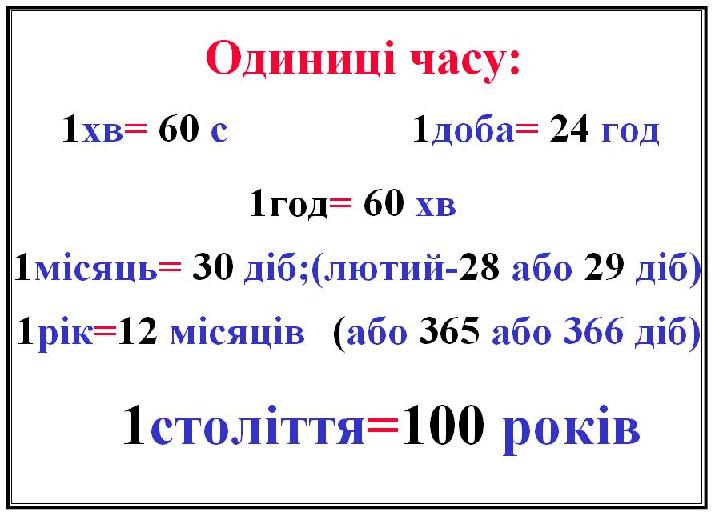 5 рок. =  . міс.                  2 хв =   . с

3 доби =  . год        1 доба 8 годин =  . год   
                                                                          
10 год =   . хв               2 роки 4 міс. =   . міс.
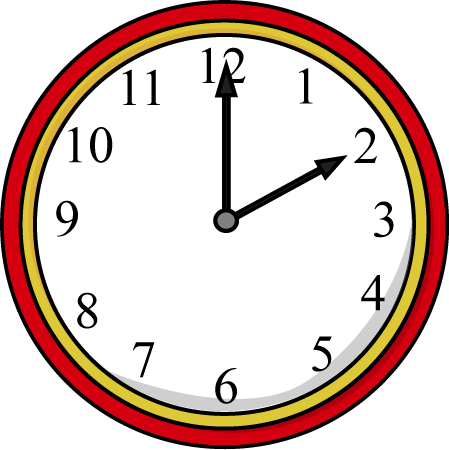 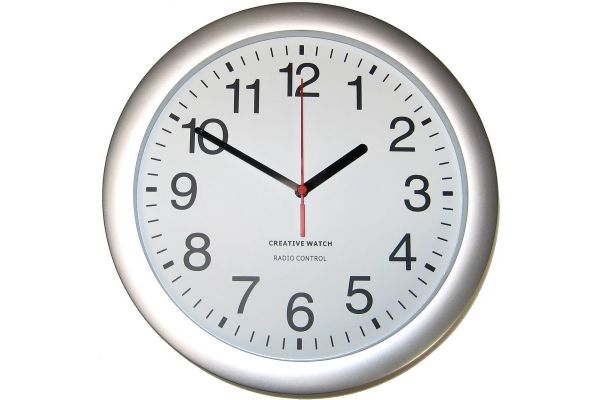 Учні були
 на екскурсії 
1 год 20 хв.
Скільки хвилин 
тривала екскурсія?
Домашнє завдання
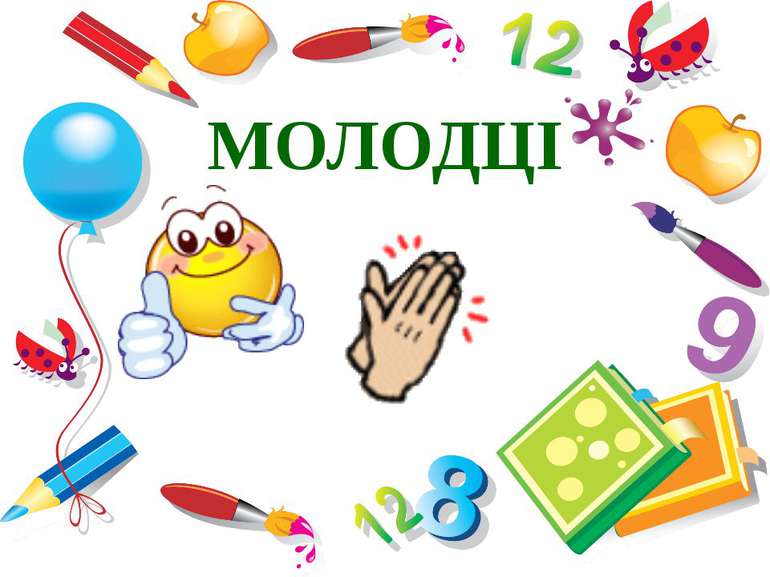